Paul Larsen / Steve Melan
Principal Program Manager – Microsoft / Integration MVP
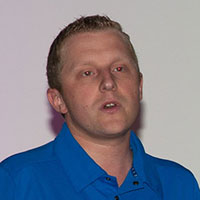 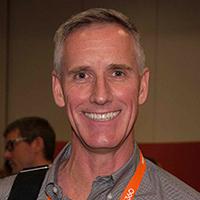 Integrate heritage IBM systems using new cloud and on-premises connectors
Integrate heritage IBM systems
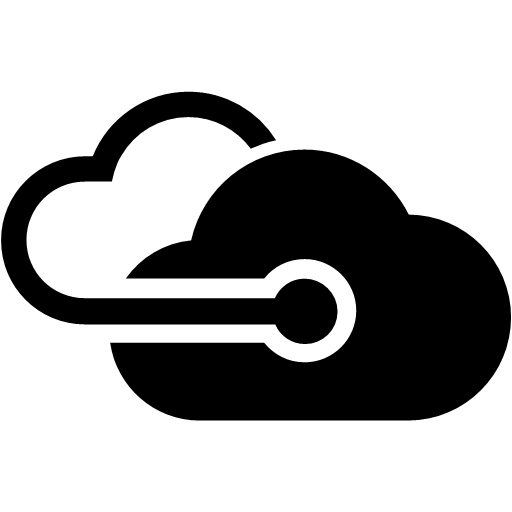 Azure
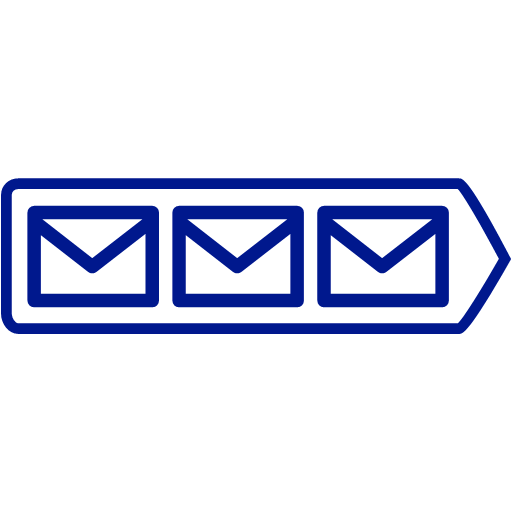 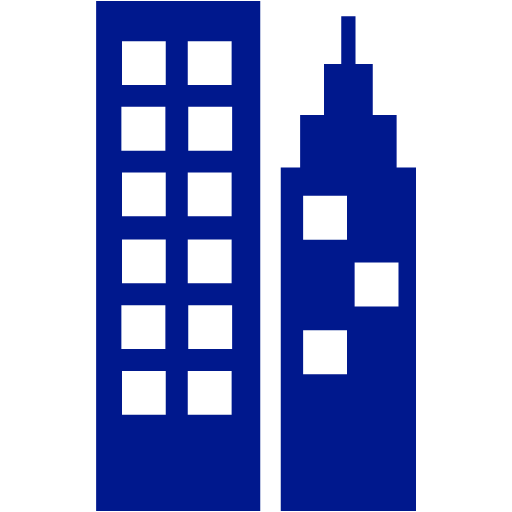 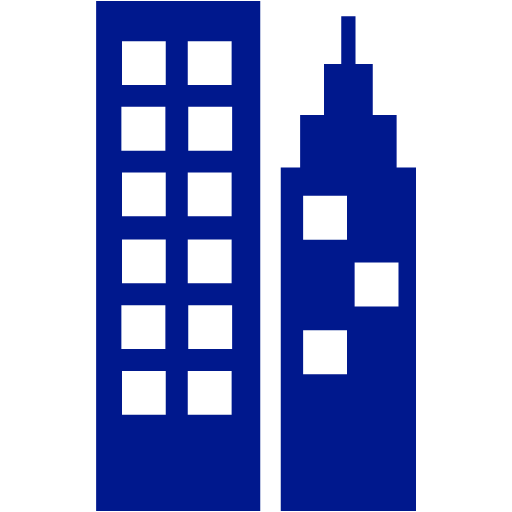 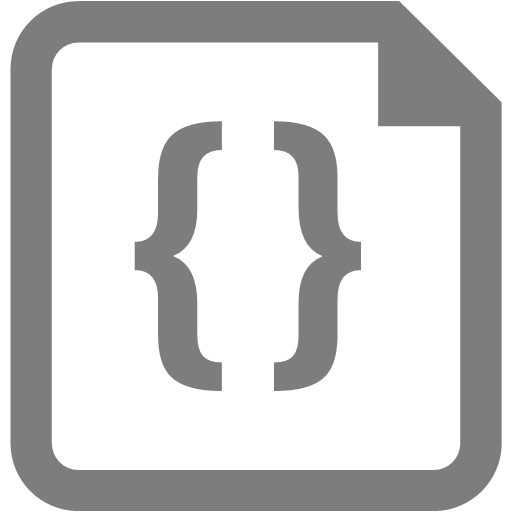 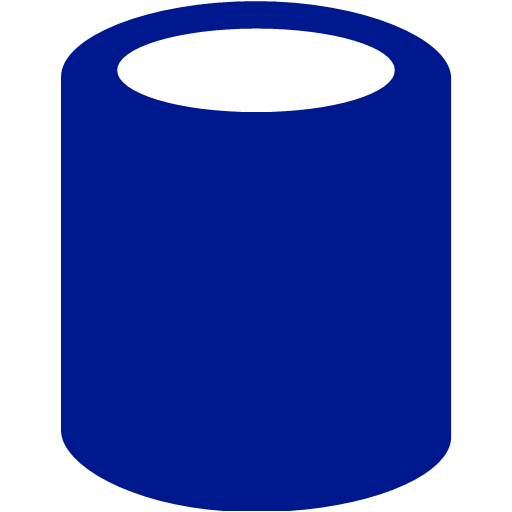 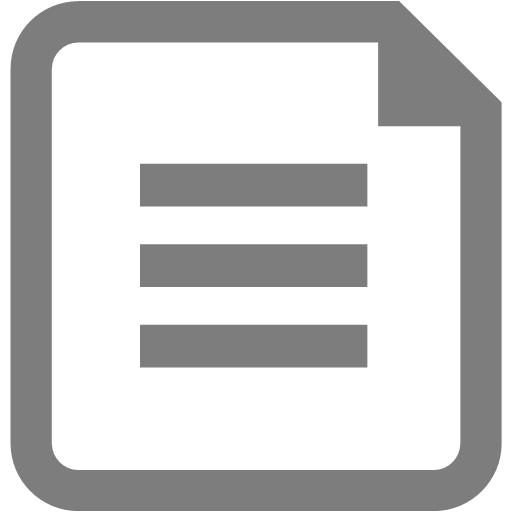 On-premises
On-premises
Microsoft
Connectors for IBM Systems
On-premises Data Gateway
TCP/IP
CICS, IMS, TSO, TPF
COBOL, PLI, RPG, CL Programs
WebSphere MQ
DB2, Informix, VSAM, Files
RACF, i5 Security
TCP/IP
Flow
Logic Apps
PowerApps
Azure Data Factory
Azure Web Services
Host Integration Server
Bi-Directional Connectivity
IBM Protocols and Formats
Standard Protocols and Formats
BizTalk
SQL
IISPower BI
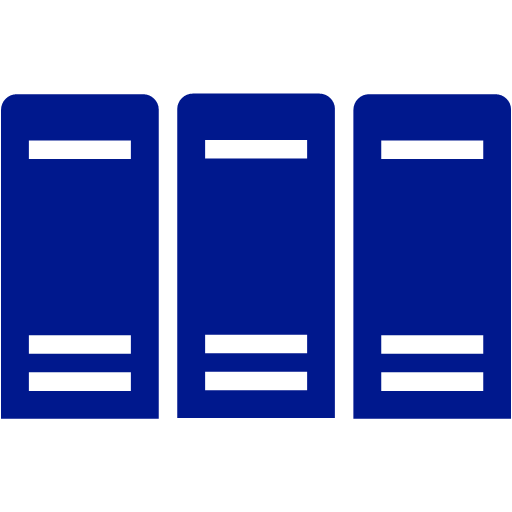 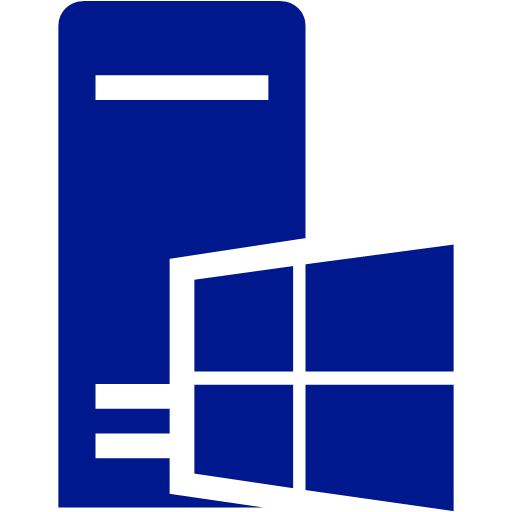 TCP/IP and HPR/IP
IBM z/OS and i5/OS, 
AIX, Linux, UNIX, Windows
Windows Server
Windows
Hyper-V
Azure
Virtualization
DB2 Connector
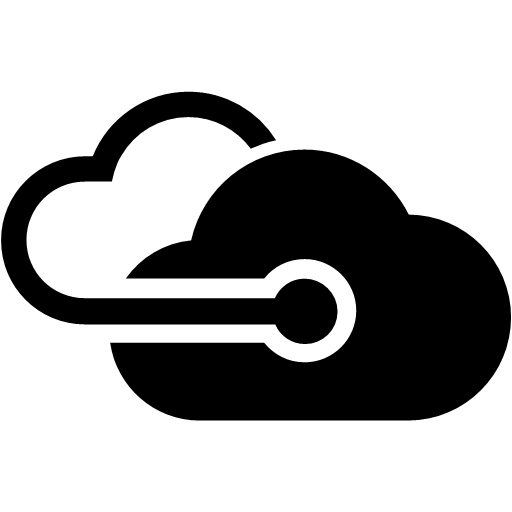 Azure
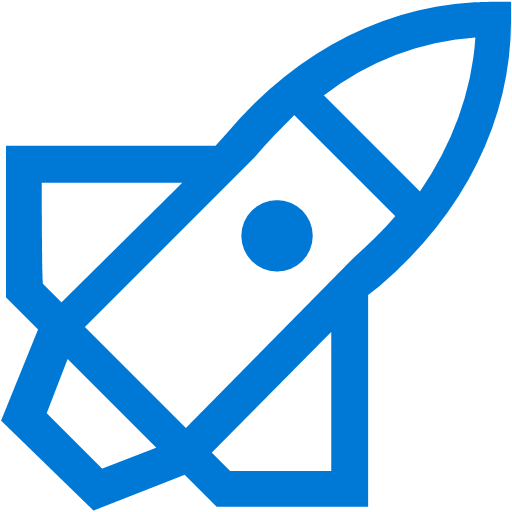 Logic Apps, Power Apps, Flow
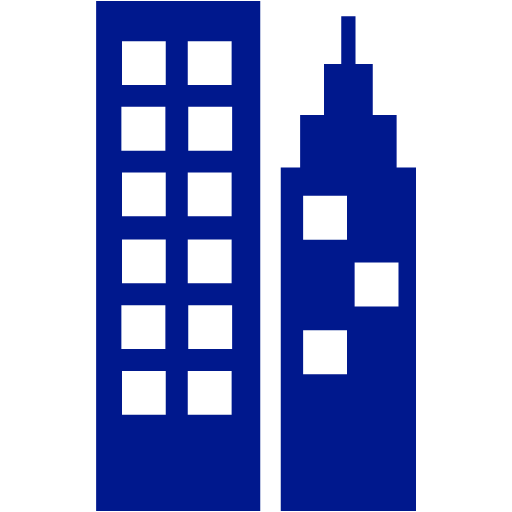 On-premises
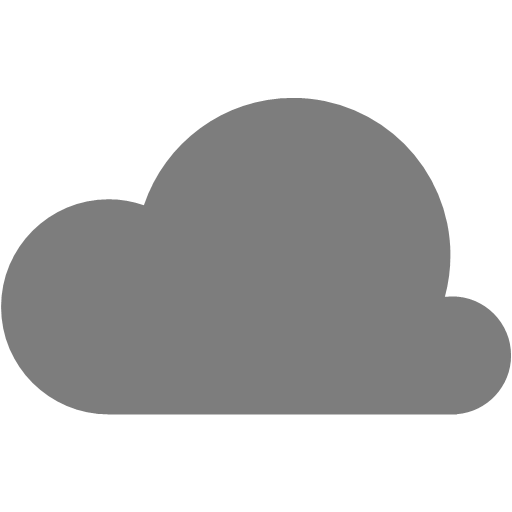 DRDA
Protocol
Cloud
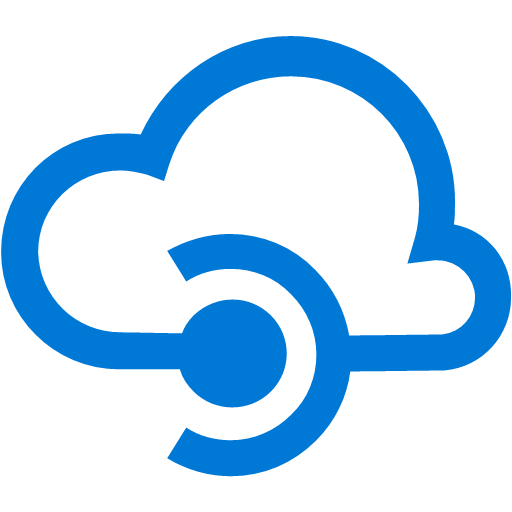 SWAGGER
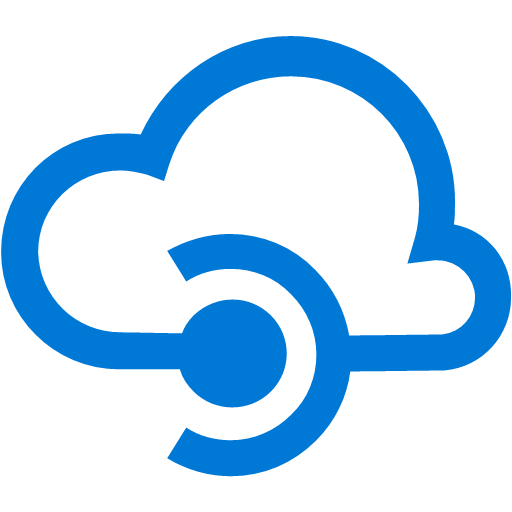 TCP/IP
API Hub
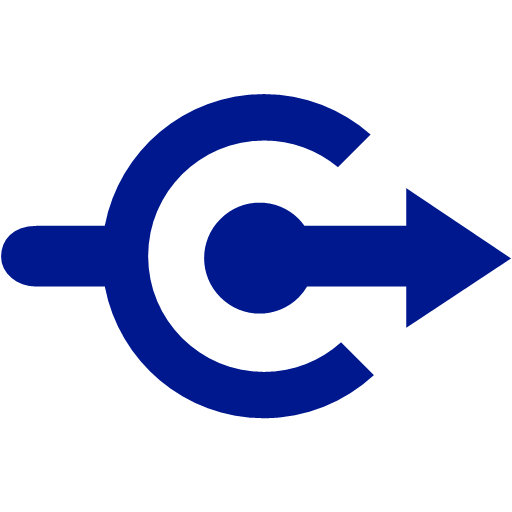 Data Services API
Mashup Engine
Service Bus
DB2 Connector
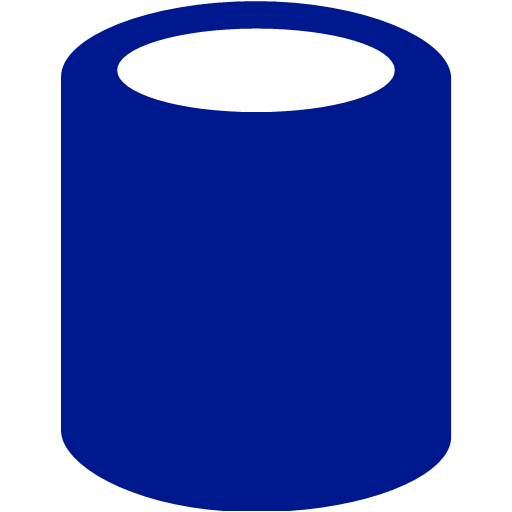 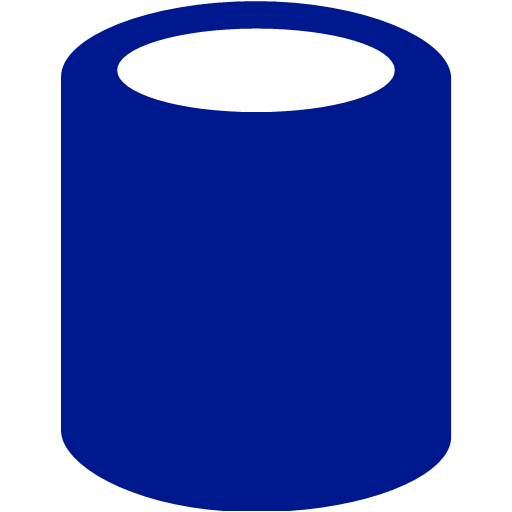 DB2 Server
DB2 Server
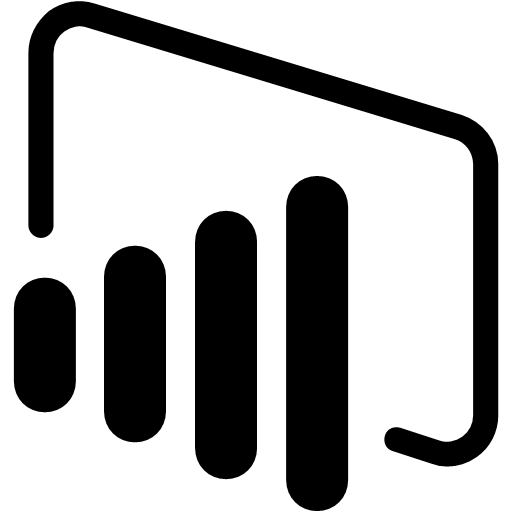 Power BI Mashup Engine
TCP/IP
DB2 Function
On-premises Data Gateway
Mashup Engine
DRDAProtocol
DB2.Database (over ADO.NET)
Microsoft DRDA Client
TCP/IP
DB2 Client On-Premises
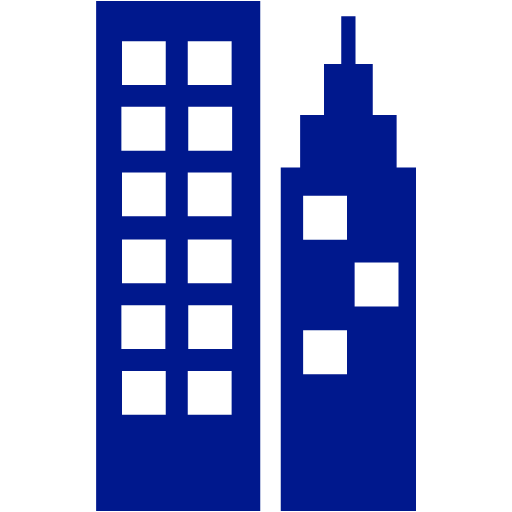 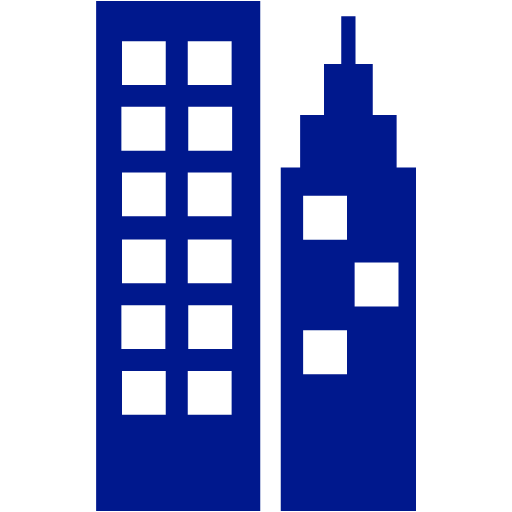 On-Premises Datacenter
On-Premises Datacenter
Catalog, Schema, 
Tables, Views,
Stored Procedures
BizTalk Adapter
Power BI
Connector
SQL Server
Office
ADO.NET Provider
OLE DB Provider
ODBC
Driver
Standard DRDA Protocol and Formats
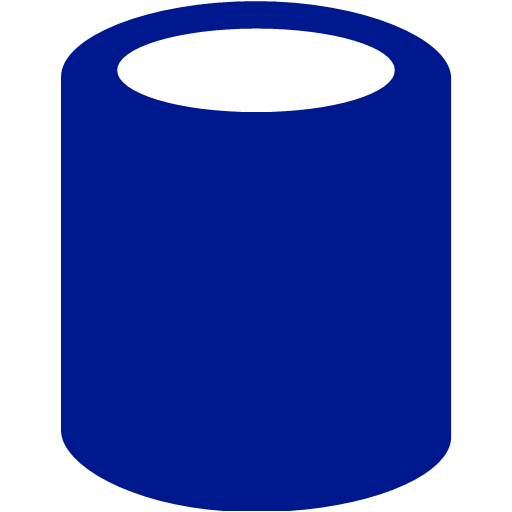 DRDA Client
(.NET)
DRDA Client
(native)
IBM DB2 Server
TCP/IP
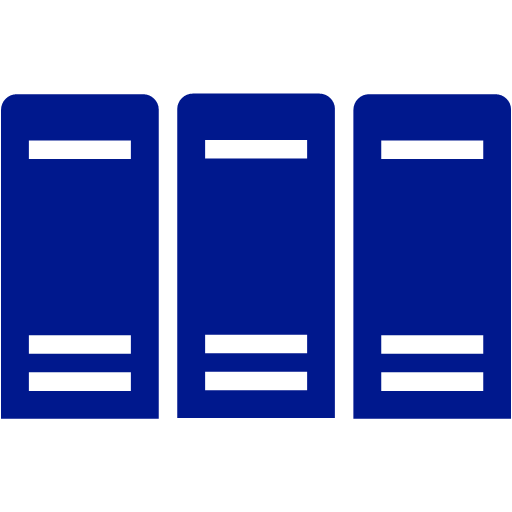 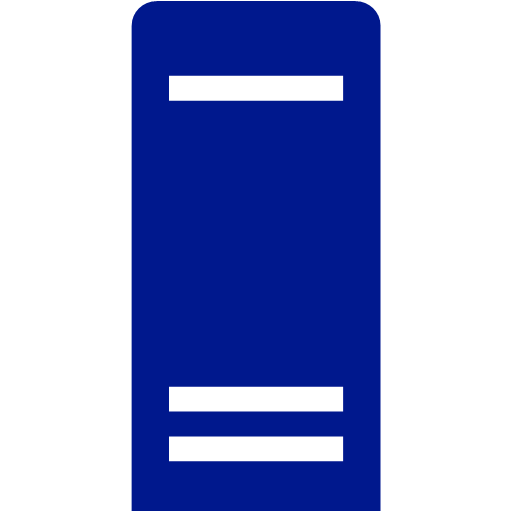 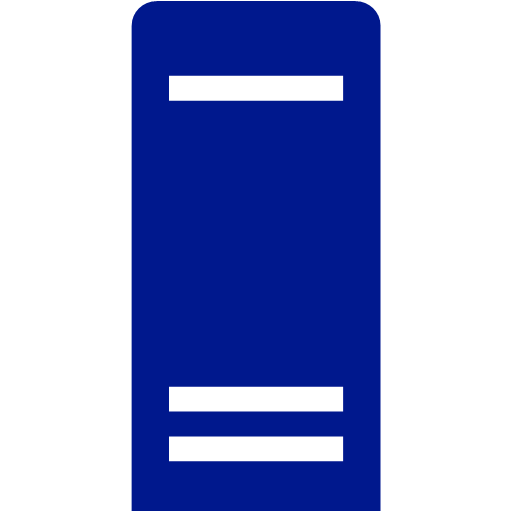 Linux, UNIX,Windows
IBM z/OS, i5/OS
Windows
Informix Connector
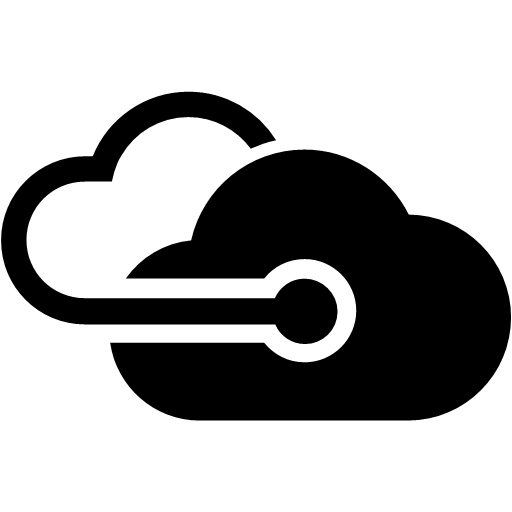 Azure
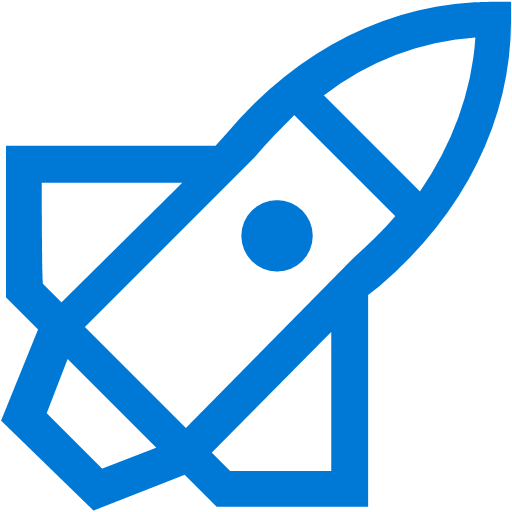 Logic Apps, Power Apps, Flow
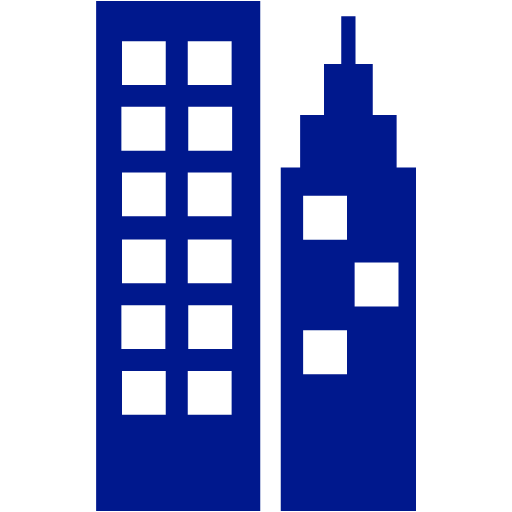 On-premises
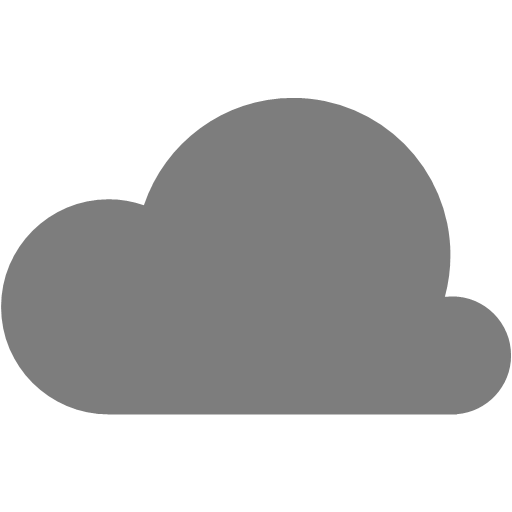 DRDA
Protocol
Cloud
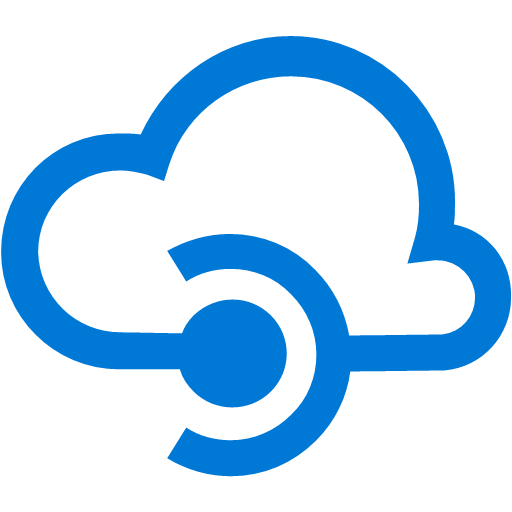 SWAGGER
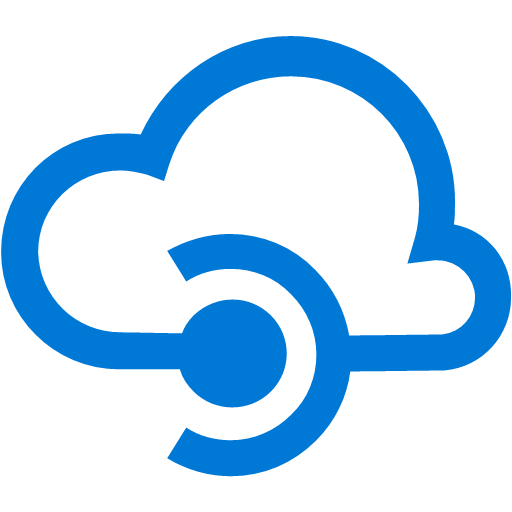 TCP/IP
API Hub
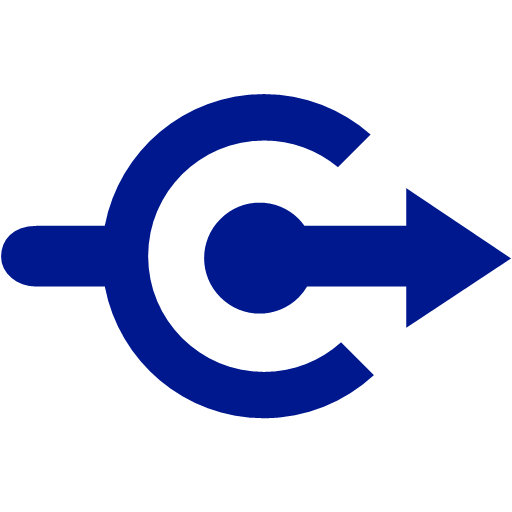 Data Services API
Mashup Engine
Service Bus
DB2 Connector
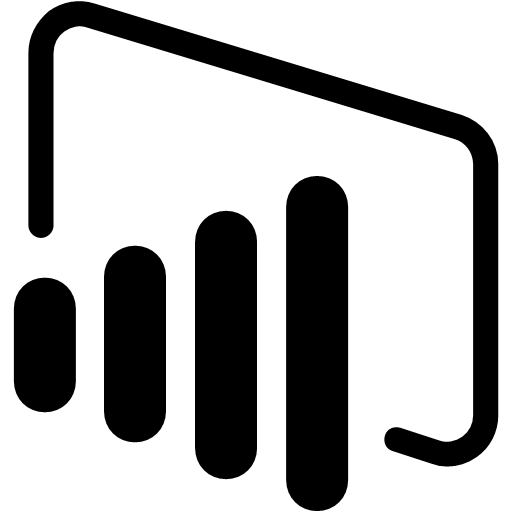 Power BI Mashup Engine
TCP/IP
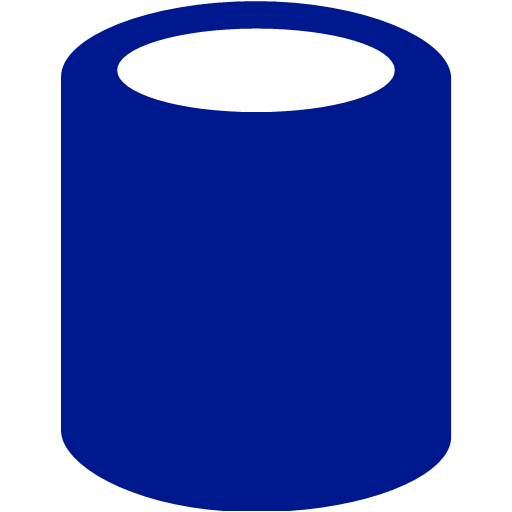 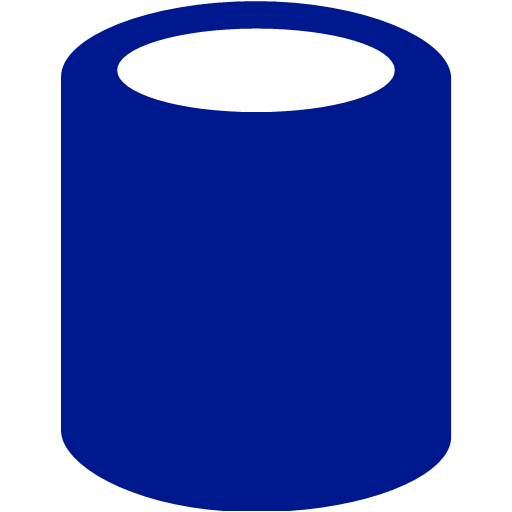 Informix  Server
Informix  Server
Informix Function
On-premises Data Gateway
Mashup Engine
DRDAProtocol
Informix.Database (over ADO.NET)
Microsoft DRDA Client
TCP/IP
MQ Connector
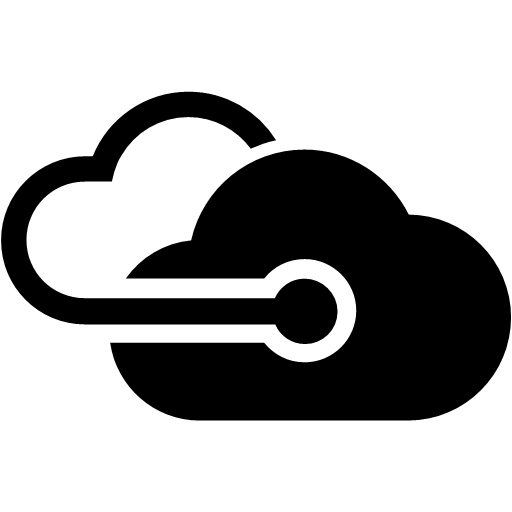 Azure
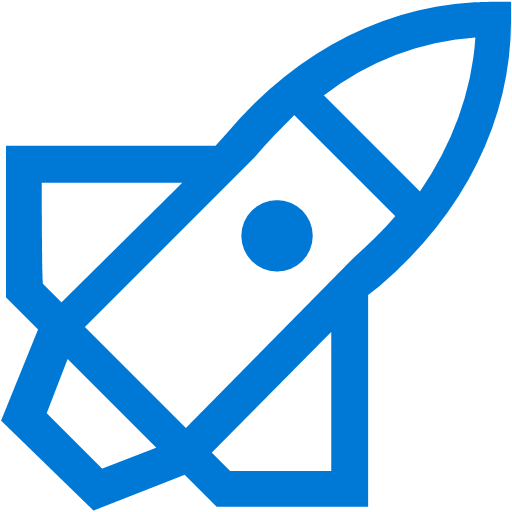 Logic Apps, Power Apps, Flow
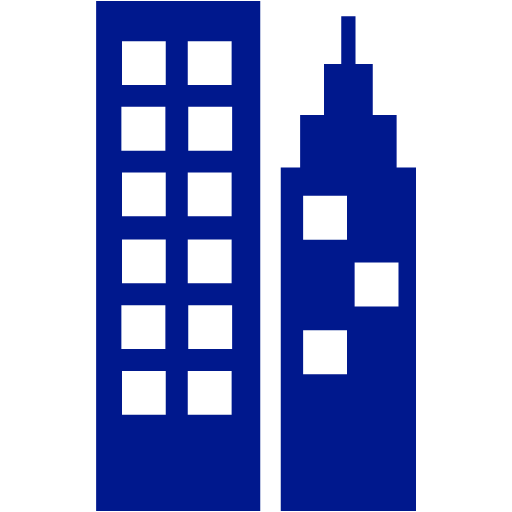 On-premises
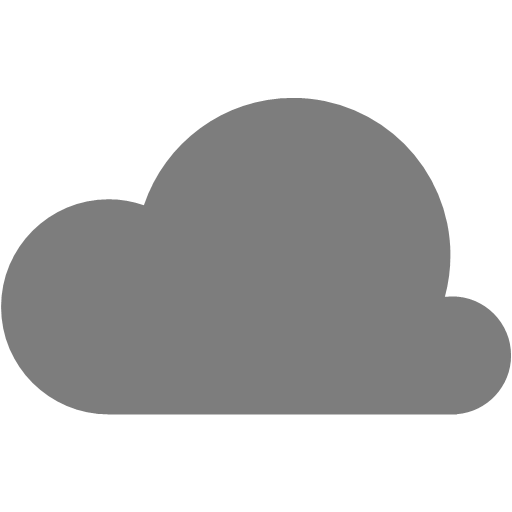 MQ 
Protocol
Cloud
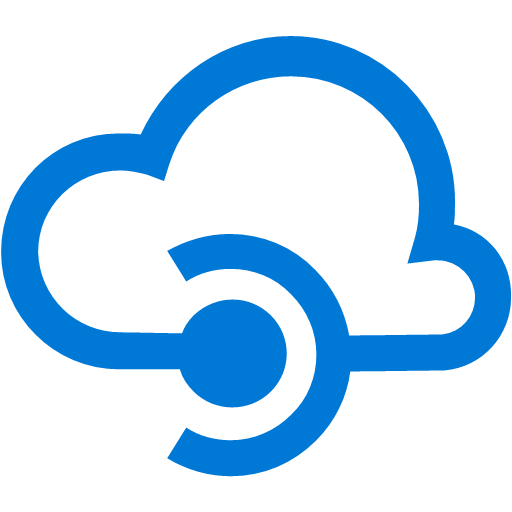 SWAGGER
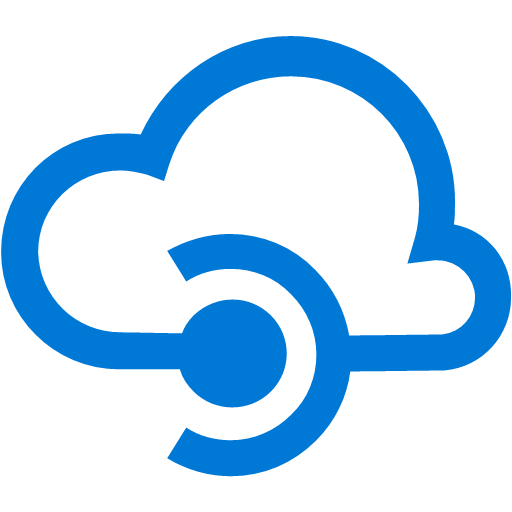 TCP/IP
API Hub
Data Services API
Mashup Engine
Service Bus
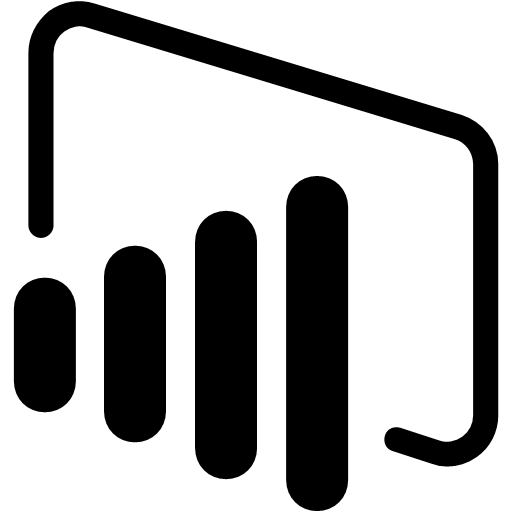 Power BI Mashup Engine
TCP/IP
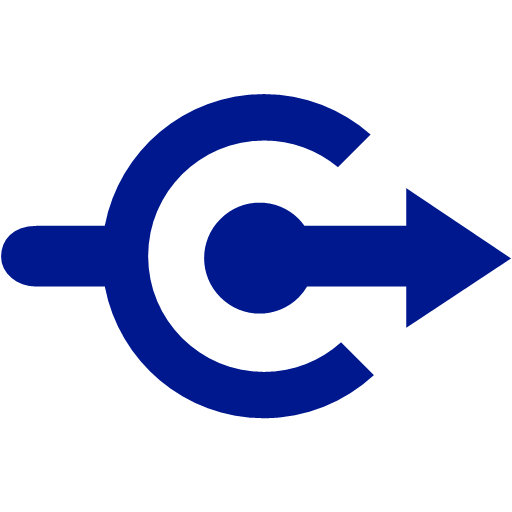 MQ Connector
MQ Functions
On-premises Data Gateway
Mashup Engine
MQ Protocol
MQ.Queue
MQ.Send
MQ.Receive
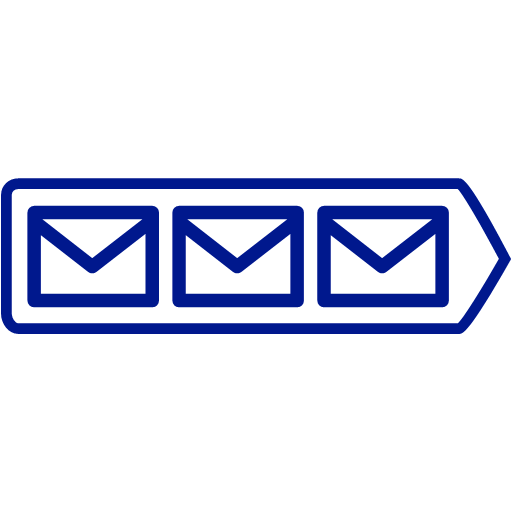 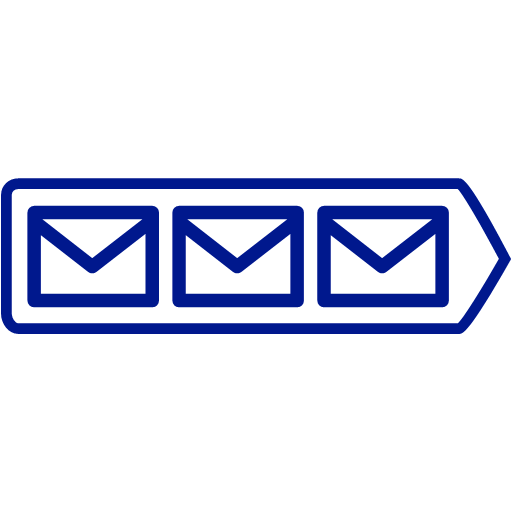 MQ Server
MQ Server
Microsoft MQ Client
TCP/IP
MQ Client On-Premises
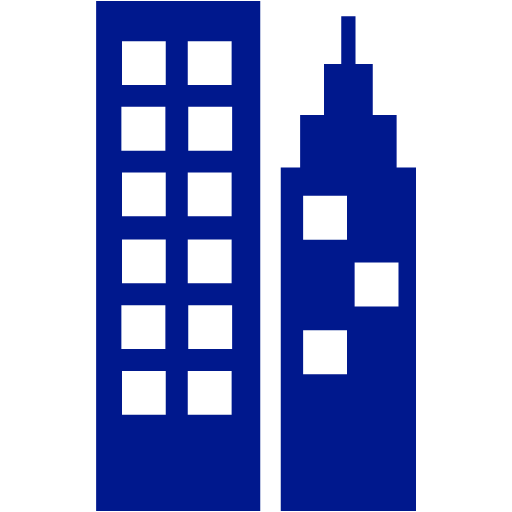 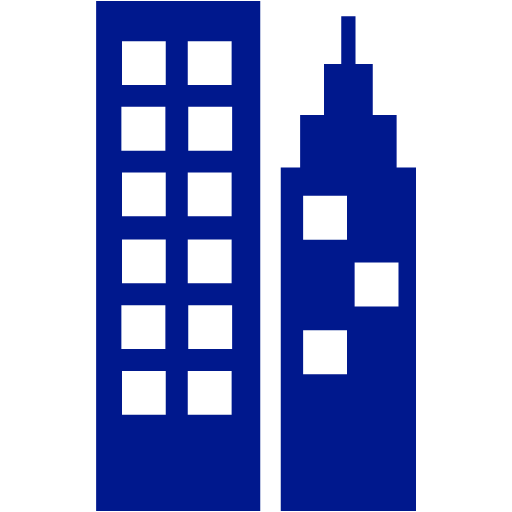 On-Premises Datacenter
On-Premises Datacenter
Messages
Messages
Queues
WCF
Channel
BizTalk
MQS
BizTalk
MQSC
IBM MQ Protocol and Formats
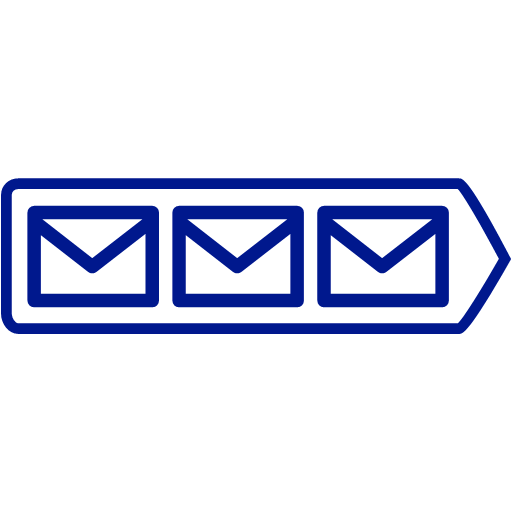 IBM Client
(native)
Microsoft Client (.NET)
IBM Client
(native)
IBM Server
(native)
IBM MQ Server
TCP/IP
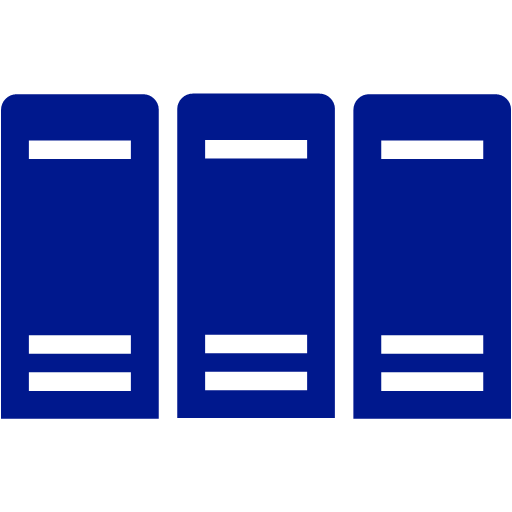 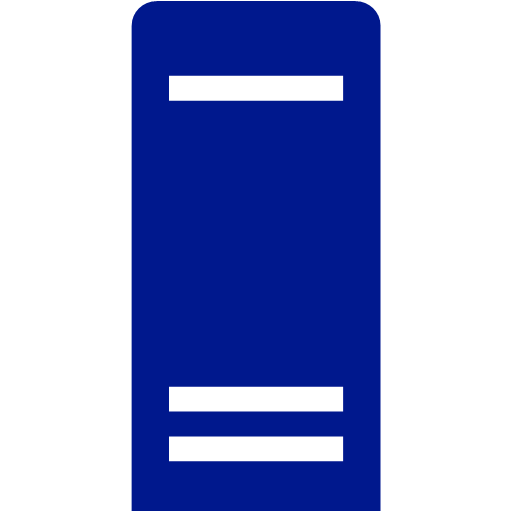 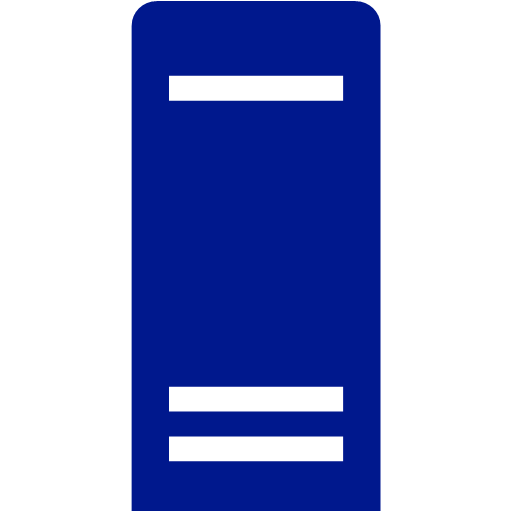 Linux, UNIX,Windows
IBM z/OS, i5/OS
Windows
Demo – Contoso Fitness Cafes
Integrate heritage IBM systems
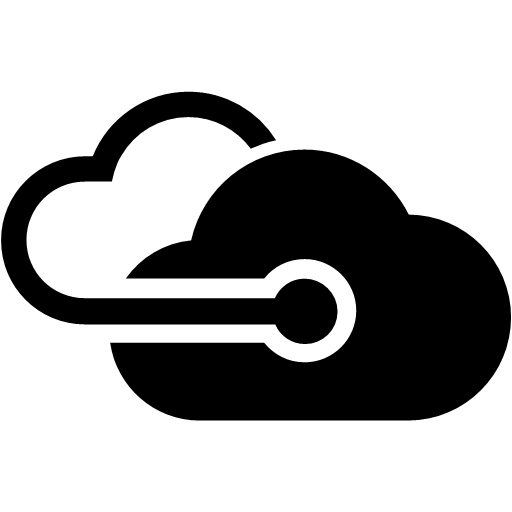 Azure
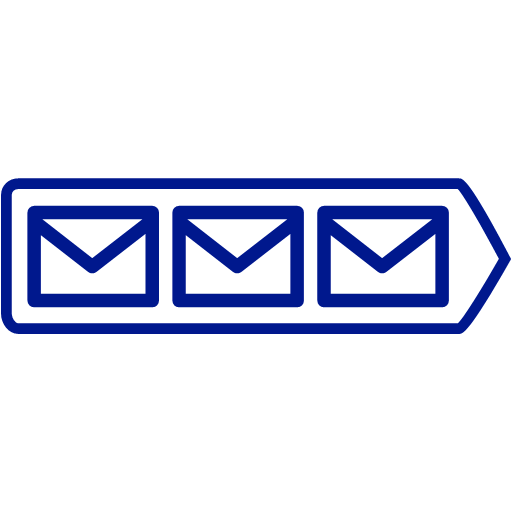 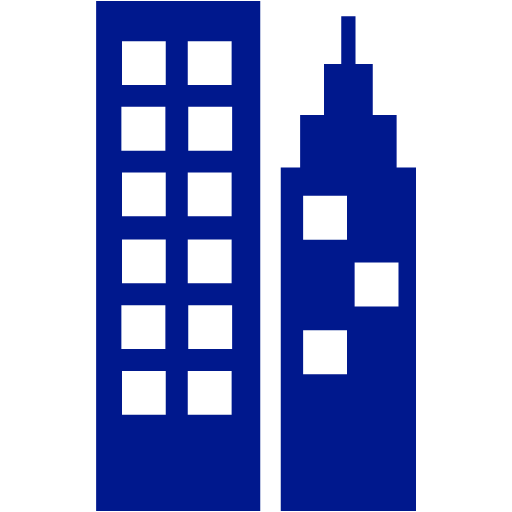 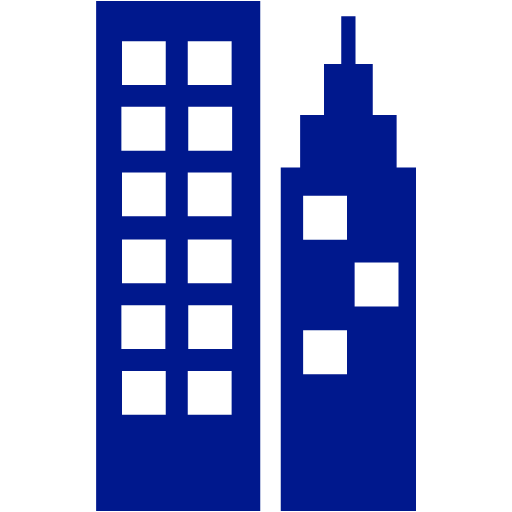 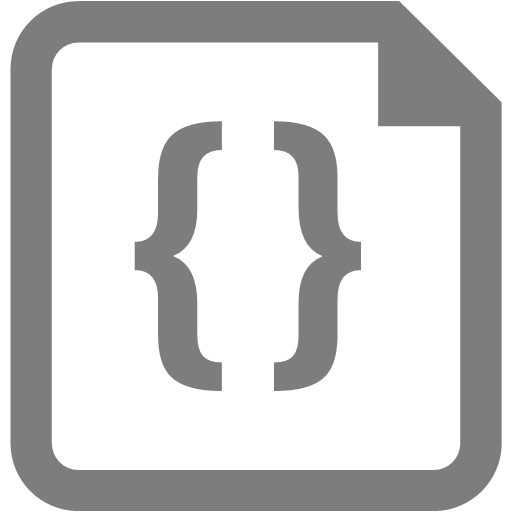 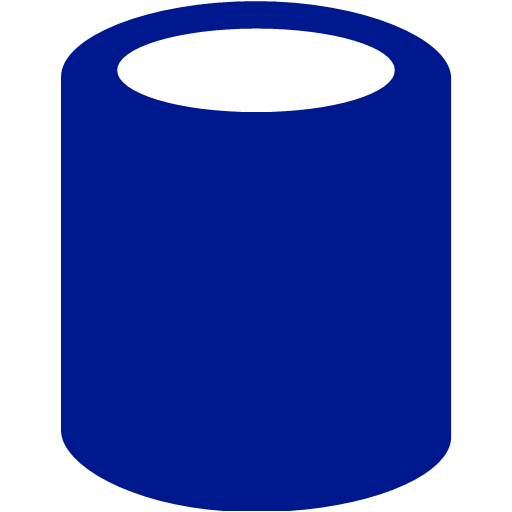 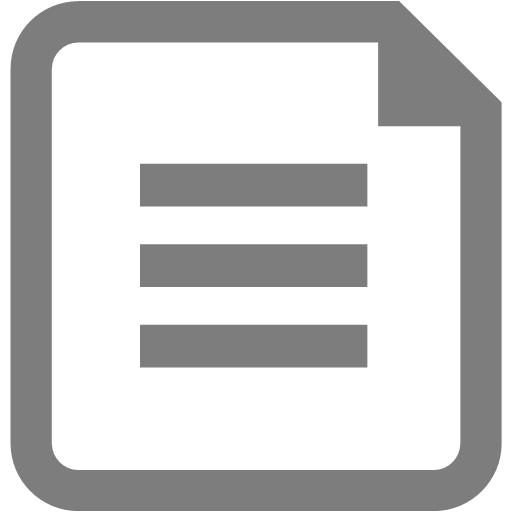 On-premises
On-premises
Microsoft
Connectors for IBM Systems
On-premises Data Gateway
TCP/IP
CICS, IMS, TSO, TPF
COBOL, PLI, RPG, CL Programs
WebSphere MQ
DB2, Informix, VSAM, Files
RACF, i5 Security
TCP/IP
Flow
Logic Apps
PowerApps
Azure Data Factory
Azure Web Services
Host Integration Server
Bi-Directional Connectivity
IBM Protocols and Formats
Standard Protocols and Formats
BizTalk
SQL
IISPower BI
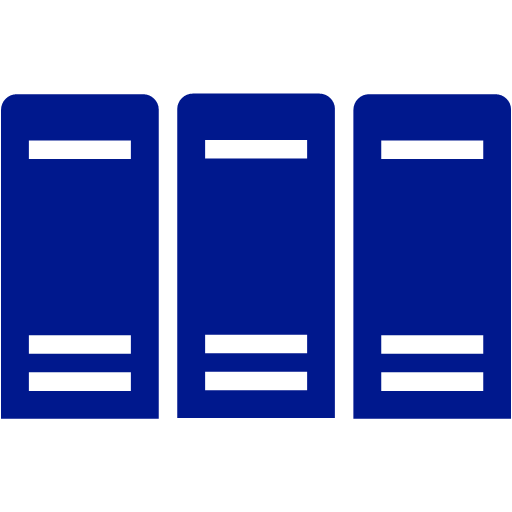 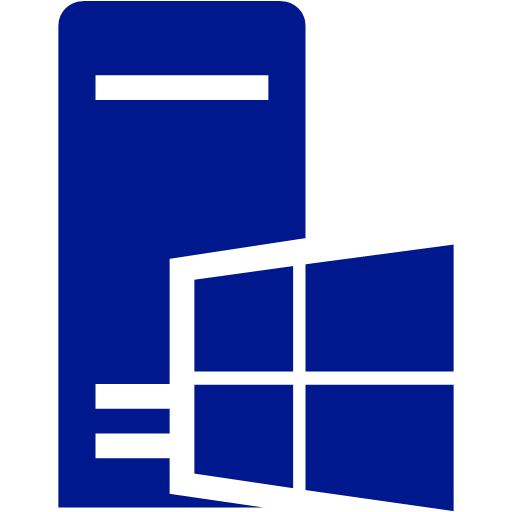 TCP/IP and HPR/IP
IBM z/OS and i5/OS, 
AIX, Linux, UNIX, Windows
Windows Server
Windows
Hyper-V
Azure
Virtualization
HIS 2016 – Supported Platforms
Operating Systems
Windows 10 
Windows 8.1 
Windows Server 2016 
Windows Server 2012 R2 
Virtualization with Azure and Hyper-V 
Framework
.NET Framework 4.6
Tools (Designer)
Visual Studio 2015 (CTP2)
Visual Studio 2013 with Update 5 
BizTalk (Adapters)
BizTalk Server 2016 
BizTalk Server 2013 R2 
Database (ESSO)
SQL Server 2016 
SQL Server 2014 with Service Pack 2
Operating Systems
IBM z/OS 2.2, 2.1 
IBM z/VM 6.3, 6.2 
IBM z/VSE 6.1, 6.2 
IBM i 7.2, 7.1 
Transaction Processing Systems
IBM CICS 5.3, 5.2 
IMS 14.1, 13.1 
IBM i 7.2, 7.1 
Message Processing Systems
IBM MQ 8.0, 7.5 
File Systems 
IBM DFSMS DFM z/OS 2.2, 2.1 
IBM i 7.2, 7.1 
Relational Database Management Systems 
IBM DB2 for z/OS 11.1, 10.1 
IBM DB2 for i 7.2, 7.1 
IBM DB2 for LUW 11.1, 10.5 
Informix V12.1, 11.7
HIS 2016 – New and Improved
New installation program
New configuration program
New Client (.NET) for MQ
New Client (.NET) for DB2 and Informix
New ADO.NET Providers for DB2 and Informix
New BizTalk Adapters for DB2 and Informix
New BizTalk Adapter for MQ
Designer plug-ins for VS 2015
Data Tools for VS 2015
Improved documentation
Telemetry events and exceptions
Resources
HIS 2016 Evaluation
https://aka.ms/his2016eval
HIS 2016 Client
https://aka.ms/his2016eval
HIS 2016 SDK
https://aka.ms/his2016sdk
HIS 2016 CU1
https://aka.ms/his2016cu1
HIS 2016 What’s New
http://go.microsoft.com/fwlink/?LinkId=799228
HIS Feedback Survey
https://aka.ms/hisfeedback
Paul Larsen
mailto:plarsen@microsoft.com
Steve Melan
mailto:steve.melan@live.com
Roadmap
HIS 2016 CU2
IBM DB2 for z/OS V12
IBM MQ V9
.NET Framework 4.7
Visual Studio 2017
SQL Server 2017
Let us know what you want for vNext
DB2 CALL, INSERT identity, UPDATE (partial columns)
PowerShell for generating TI and host files metadata 
MQ Listener for host-initiated messaging
Appendix
Microsoft Host Integration Server
Infrastructure and device emulation
Network services (SNA gateway, Host Print and TN services, Session Integrator)
Client applications (3270 and 5250 emulators, SNA APIs)
Session Integrator for 3270 and LUA programs
Enterprise Single Sign-On for credential mapping
Data
Clients, data providers and BizTalk adapters for DB2, Informix, Host Files
Service for DRDA (DB2-to-SQL gateway)
Messages and programs
Client, BizTalk adapter and WCF channel for MQ
Transaction Integrator and BizTalk adapter for CICS, IMS, IBM i
DB2 Client On-Premises
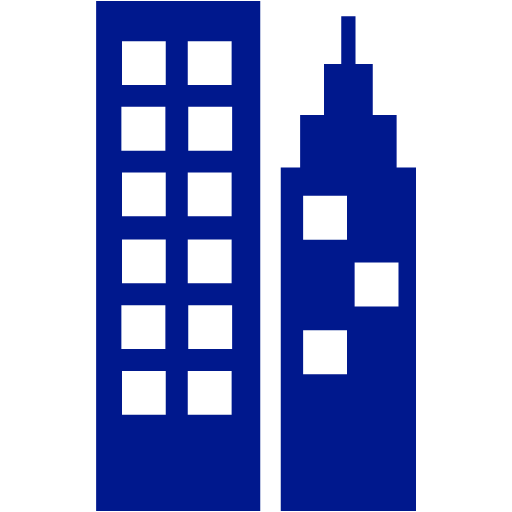 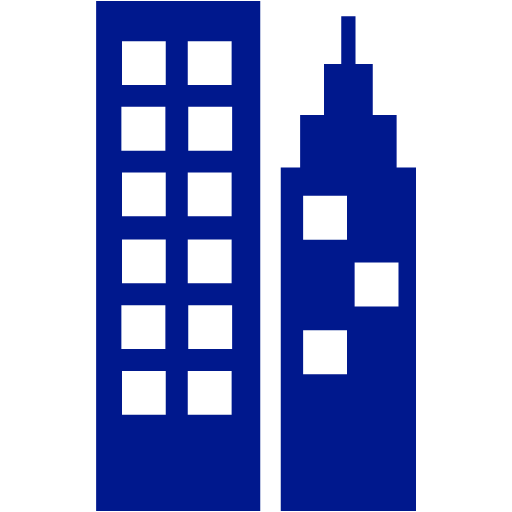 On-Premises Datacenter
On-Premises Datacenter
Catalog, Schema, 
Tables, Views,
Stored Procedures
BizTalk Adapter
Power BI
Connector
SQL Server
Office
ADO.NET Provider
OLE DB Provider
ODBC
Driver
Standard DRDA Protocol and Formats
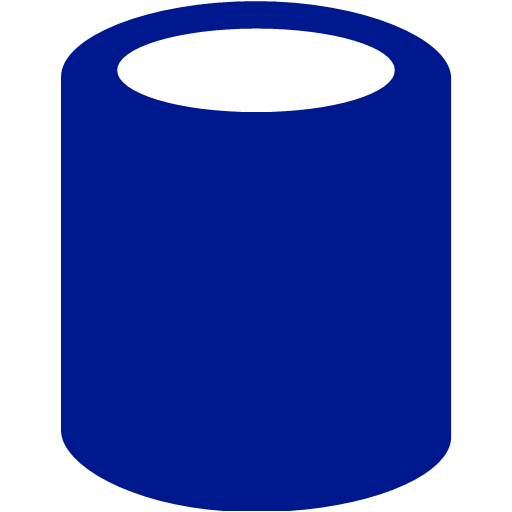 DRDA Client
(.NET)
DRDA Client
(native)
IBM DB2 Server
TCP/IP
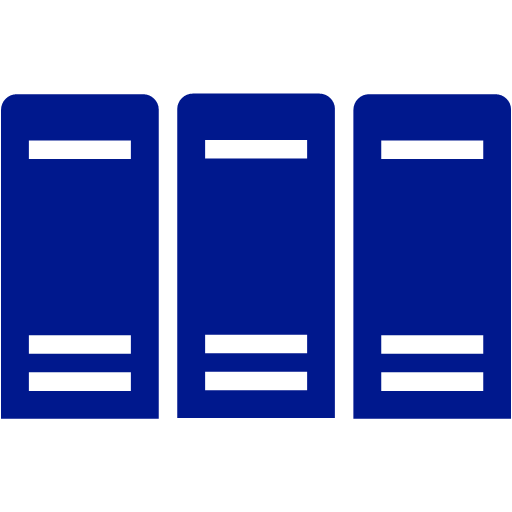 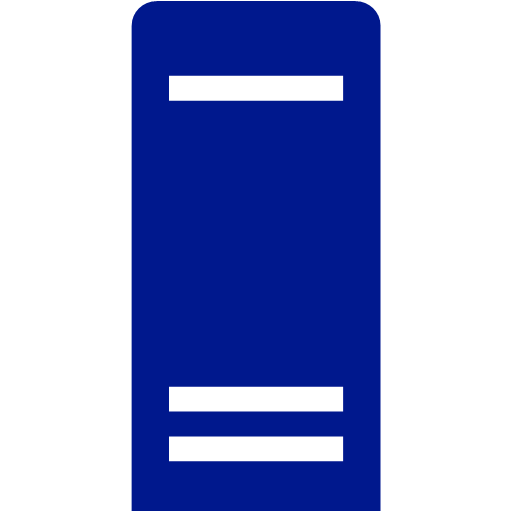 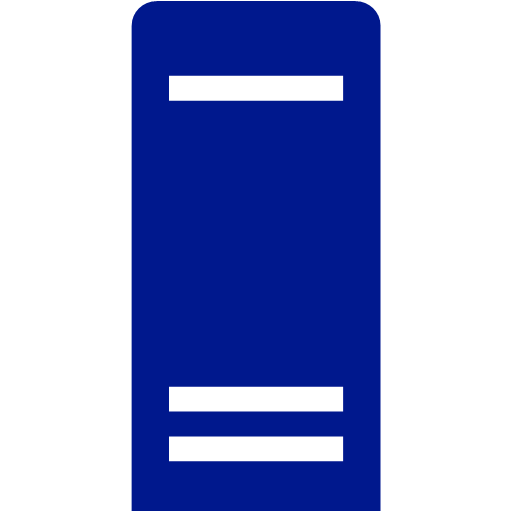 Linux, UNIX,Windows
IBM z/OS, i5/OS
Windows
Informix Client On-Premises
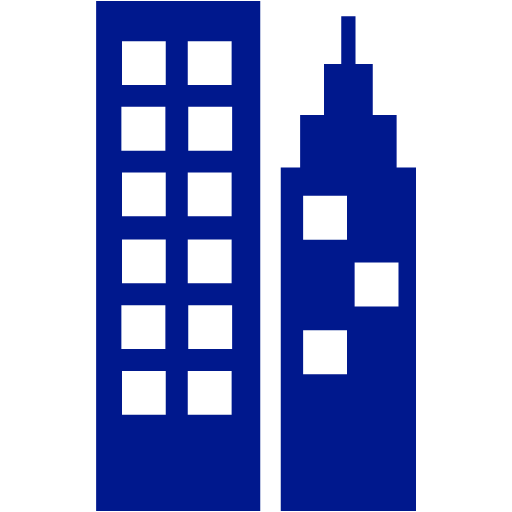 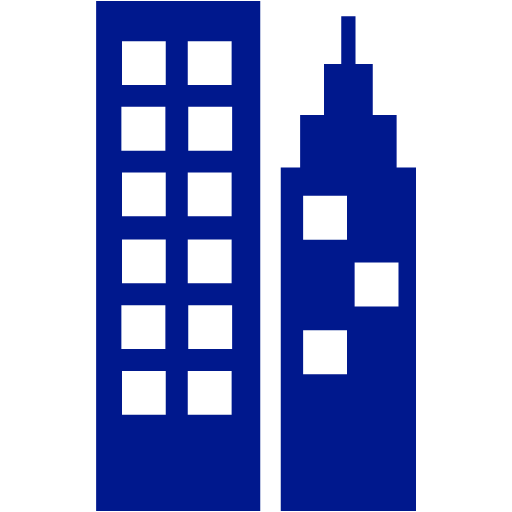 On-Premises Datacenter
On-Premises Datacenter
Catalog, Schema, 
Tables, Views,
Stored Procedures
BizTalk Adapter
Power BI Connector
SQL Server
ADO.NET Provider
OLE DB Provider
Standard DRDA Protocol and Formats
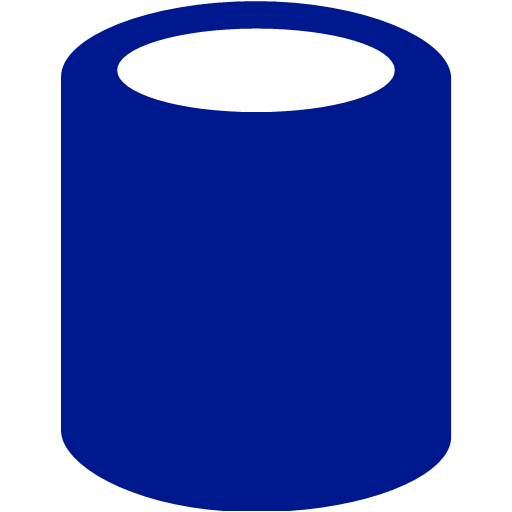 DRDA Client
(.NET)
DRDA Client
(native)
IBM Informix Server
TCP/IP
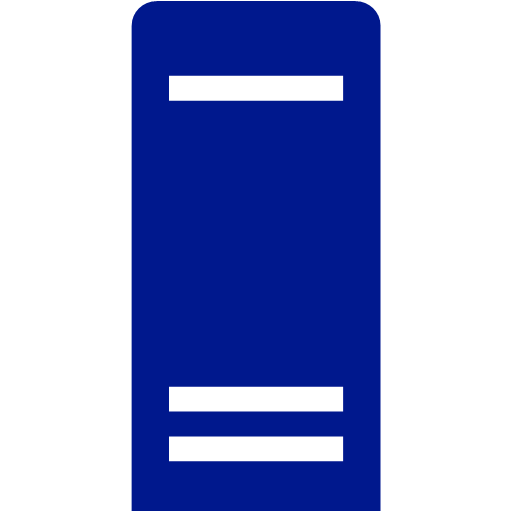 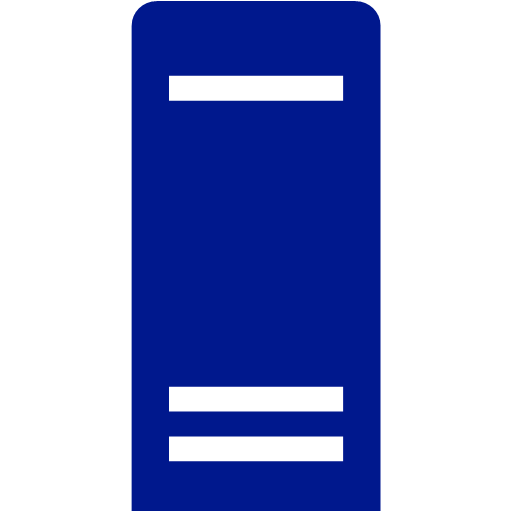 Linux, UNIX,Windows
Windows
DRDA Client for DB2 and Informix
Common managed DRDA Client
Fully async implementation
Informix ADO.NET provider
Informix XA transactions
Transport Layer Security 1.2
SYSIBM catalog stored procedures
Improved Data Access Tool, Data Source Wizard and Schema Gen Wizard
DB2 for z/OS high performance DBATs (Database Access Threads)
DB2 for z/OS parameterized command performance (literal replacement)
Improved static SQL package binding and server cursors
Power BI Connectors for DB2 and Informix
Based on HIS 2016
Common managed DRDA Client and ADO.NET Provider
On-premises consumers
Power BI Desktop
Power Query
Excel Data Source
Cloud services
Logic Apps, Flow, Power Apps
Azure Data Factory
Replaces IBM ODBC driver
Connects to IBM DB2 for z/OS and IBM DB2 for i, as well as DB2 for LUW
Default is Microsoft Connector, with switch to enable IBM ODBC Driver
BizTalk Adapters for DB2 and Informix
Common managed DRDA Client
Fully async implementation
Supports datetime tokens(today, yesterday, current)
<sync> block = transaction
Upon failure, unprocessed <sync> blocks re-posted to Message Box
Supports attributes and elements
Restrictions added to schema
Receive/send handler properties (dynamic ports, e.g. ESB Toolkit)
Multiple tables per <sync> block
Caching for metadata and ports
Detailed error messages
Compatible with previous adapter
Retrieves identities during insert(for use later in subsequent block)
MQ Client On-Premises
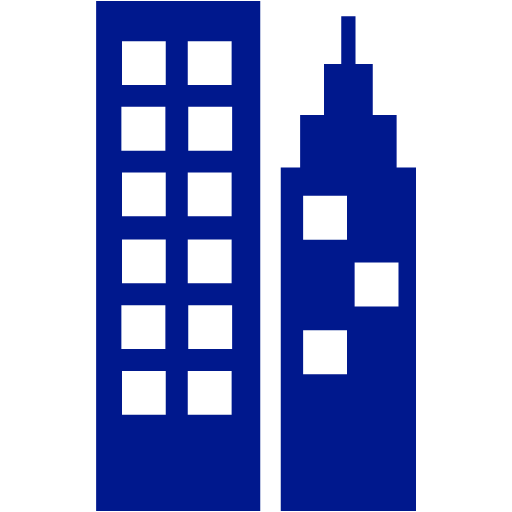 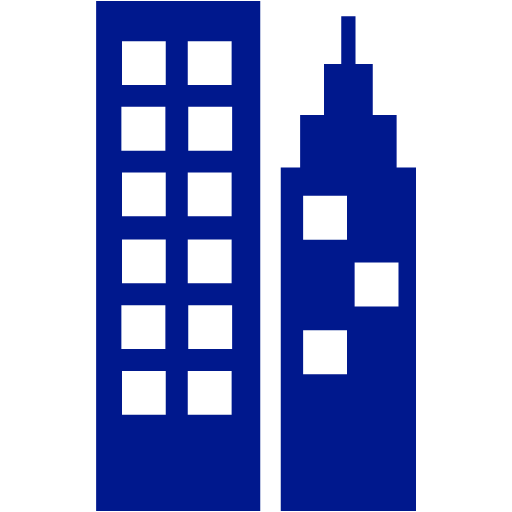 On-Premises Datacenter
On-Premises Datacenter
Messages
Messages
Queues
WCF
Channel
BizTalk
MQS
BizTalk
MQSC
IBM MQ Protocol and Formats
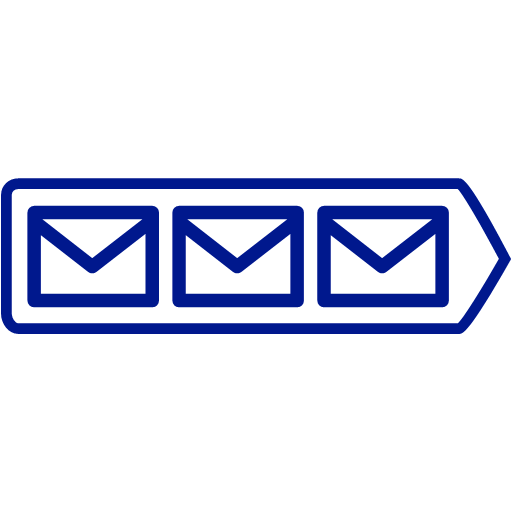 IBM Client
(native)
Microsoft Client (.NET)
IBM Client
(native)
IBM Server
(native)
IBM MQ Server
TCP/IP
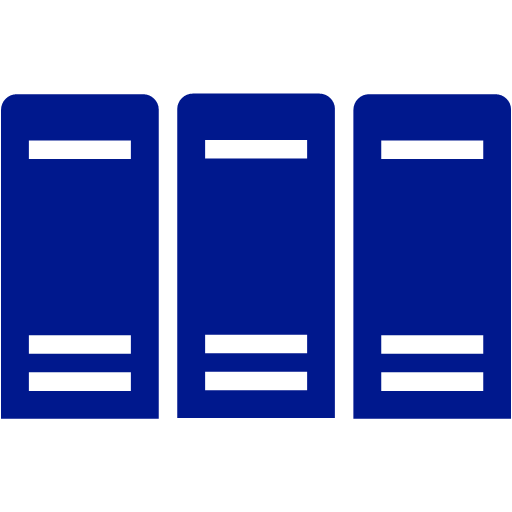 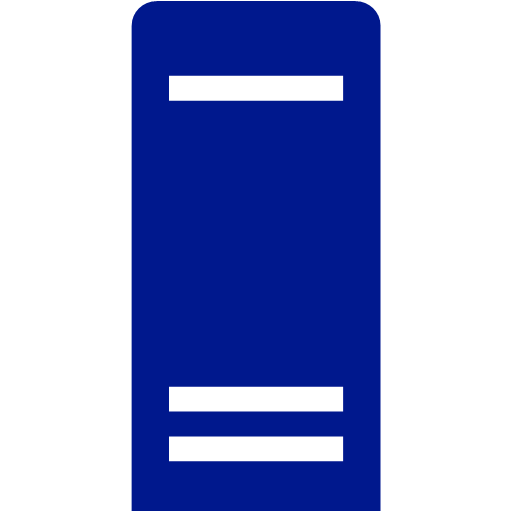 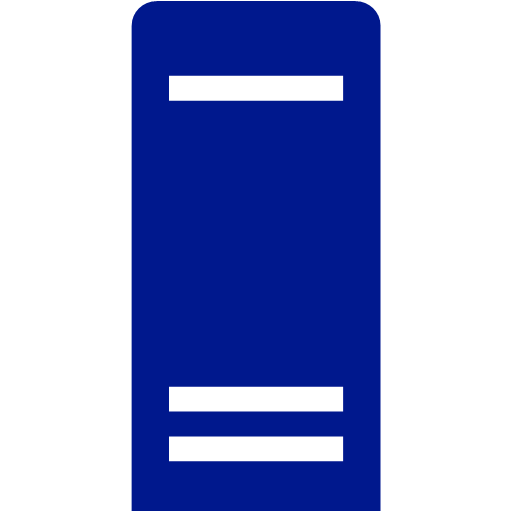 Linux, UNIX,Windows
IBM z/OS, i5/OS
Windows
VSAM Client On-Premises
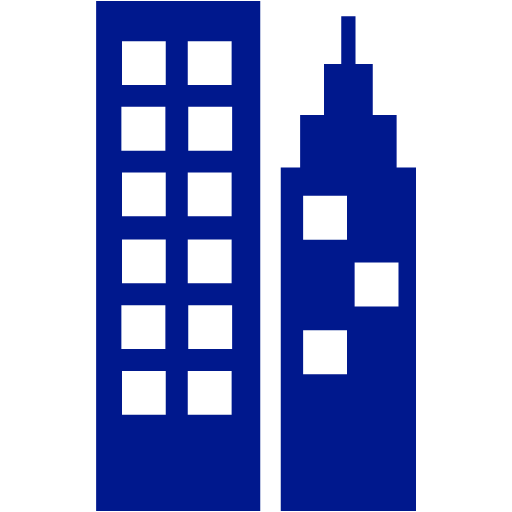 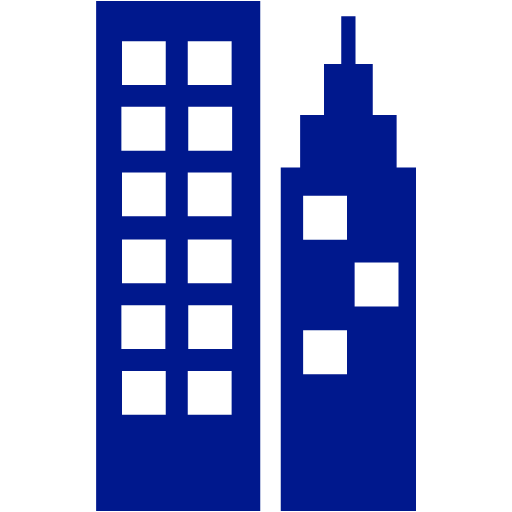 On-Premises Datacenter
On-Premises Datacenter
BizTalk Adapter
SSIS
ADO.NET Source
Catalog, Keys, 
Files, Commands
ADO.NET Provider
IBM DDM Protocol and Formats
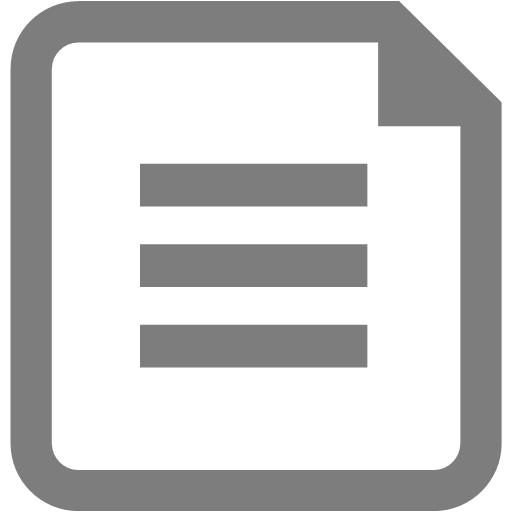 DDM Client
(.NET)
TCP/IP (IBM i)
SNA APPC HRP/IP (IBM z and i)
IBM DDM Server
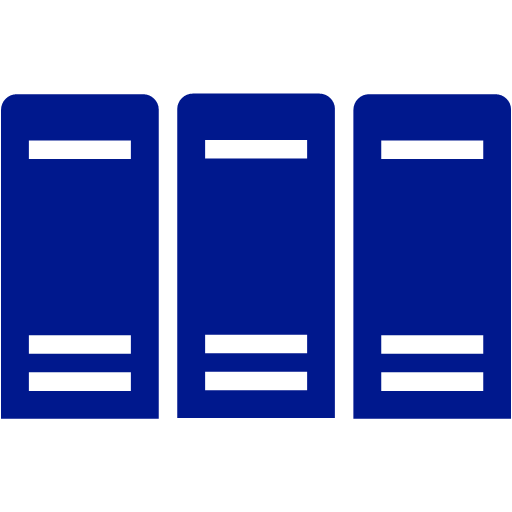 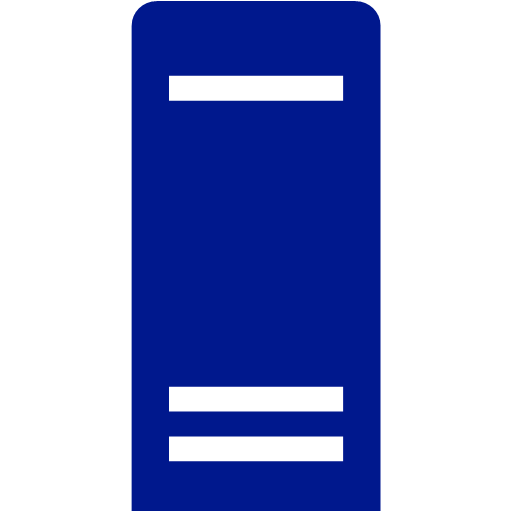 IBM z/OS, i5/OS
Windows
DB2 for z/OS accessing SQL Server
Databases
Schemas
Tables, Views,
Functions
Procedures
TSO
SPUFI
QMF
CICS
IMS
MQ
Microsoft SQL Server Relational Database Engine
IBM DB2 Attachment Facilities
Microsoft ADO.NET Data Provider for SQL Server
IBM DB2 Relational Database Engine
Metadata
Microsoft Service for DRDA
Microsoft Enterprise SSO
IBM Distributed Data Facility for DRDA
IBM RACF
CA-ACF2
CA-Top Secret
Encoder
Trace
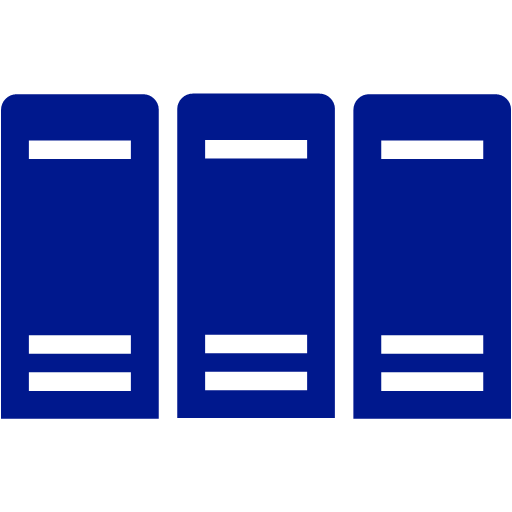 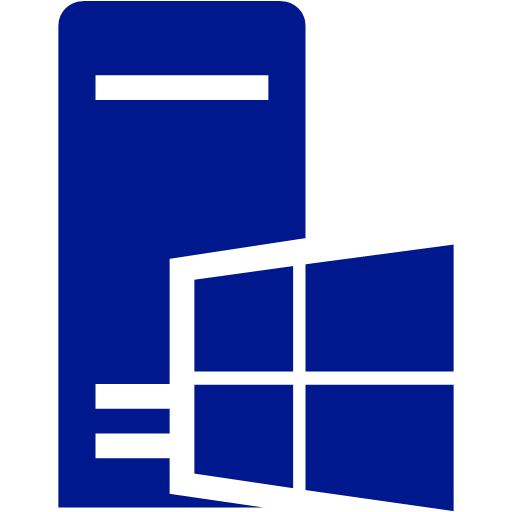 DRDA
TCP/IP
IBM 
z/OS
Microsoft Windows
Transaction Integrator
COBOL Program
COBOL Program
Customer Information Control System Transaction Server
Information Management Server Transaction Server
TCP/IP
Listener
IMS Connect
CICS Inter-System Communications
BizTalk Adapter
.NET client app
Communications 
Server
Transaction Integrator.NET Runtime
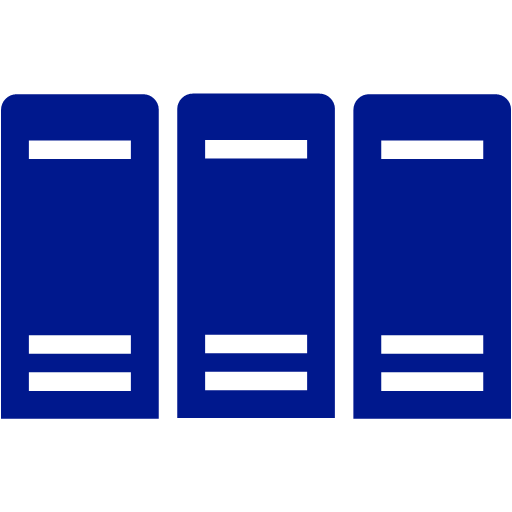 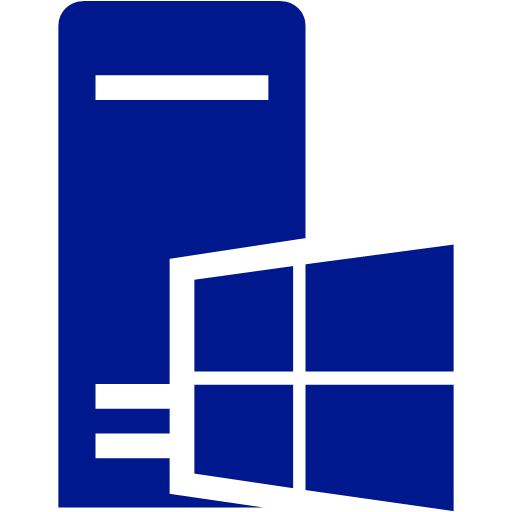 TCP/IP or HPR/IP (transactional)
IBM 
z/OS
Microsoft Windows
Transaction Integrator – Host-Initiated
COBOL Program
COBOL Program
Customer Information Control System Transaction Server
Information Management Server Transaction Server
.NET server app
CICS Inter-System Communications
Custom COBOL Sender Program
Custom COBOL
Sender Program
Transaction Integrator.NET Runtime
Communications 
Server
Transaction Integrator
Host Initiated Processing Service
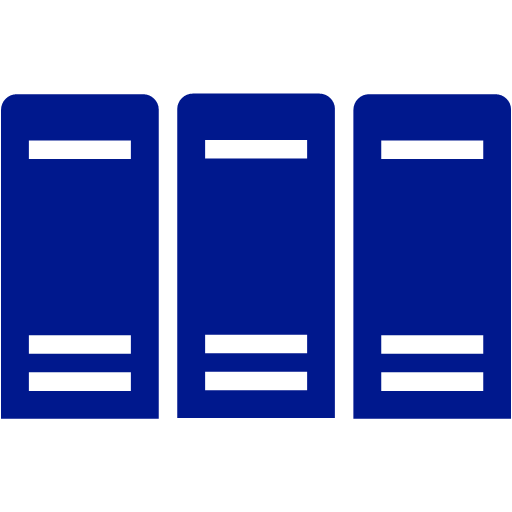 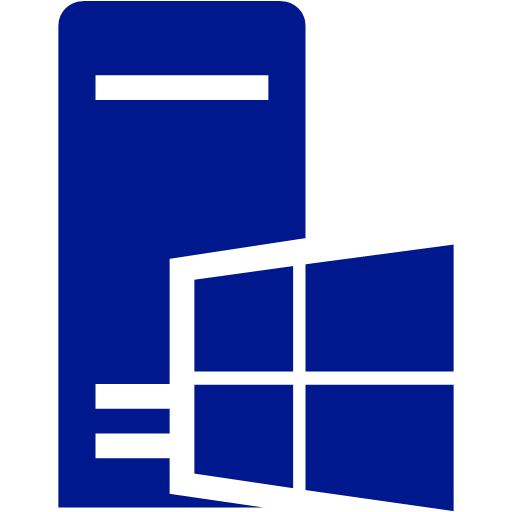 TCP/IP (non-transactional)
IBM 
z/OS
Microsoft Windows